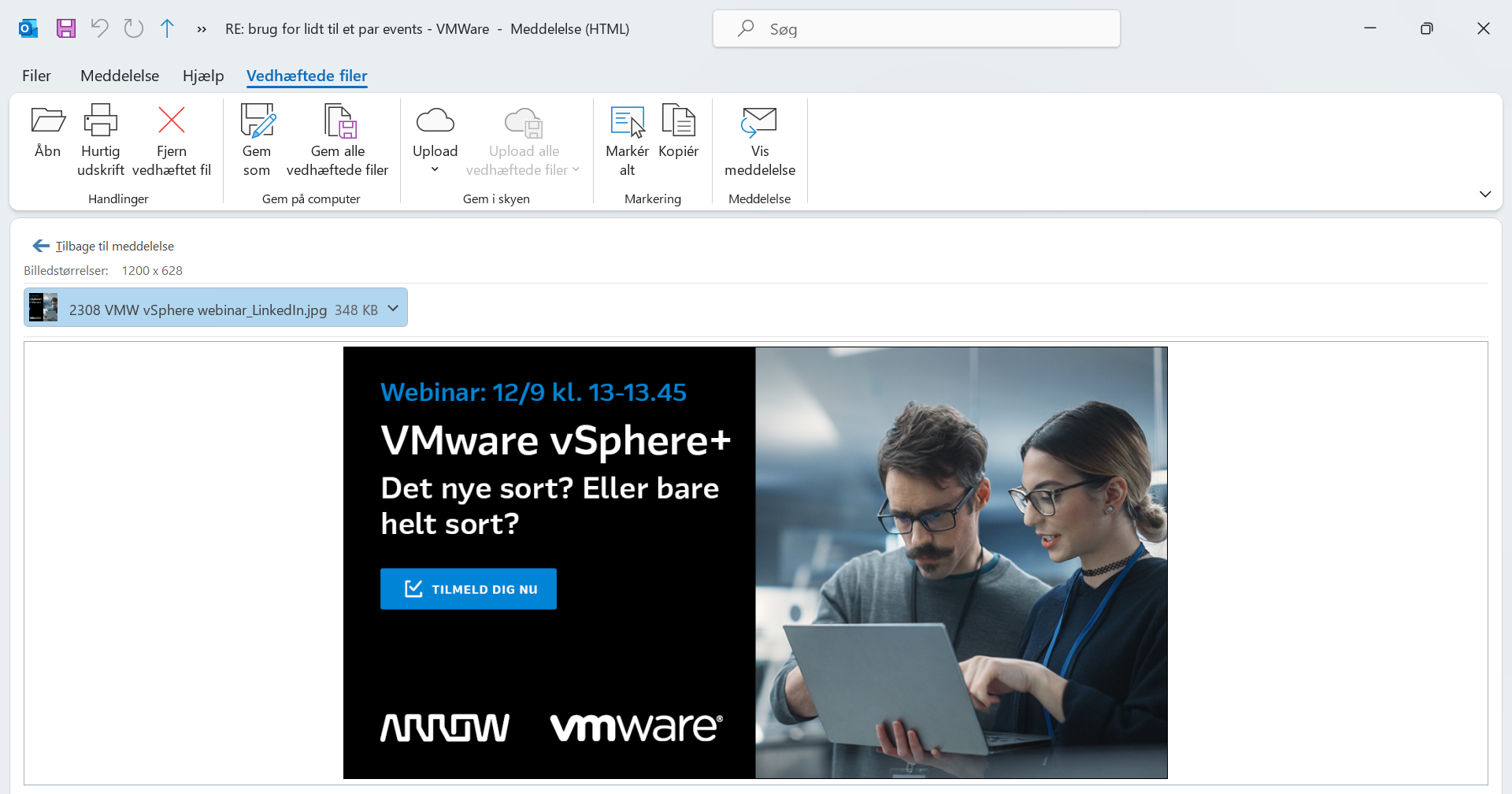 AGENDA
Velkomst
Introduktion til Gabriella Kubista/VMware
vSphere+ Hvad, hvorfor og hvordan? By Nicklas Funch og Carsten Bloom
Q&A
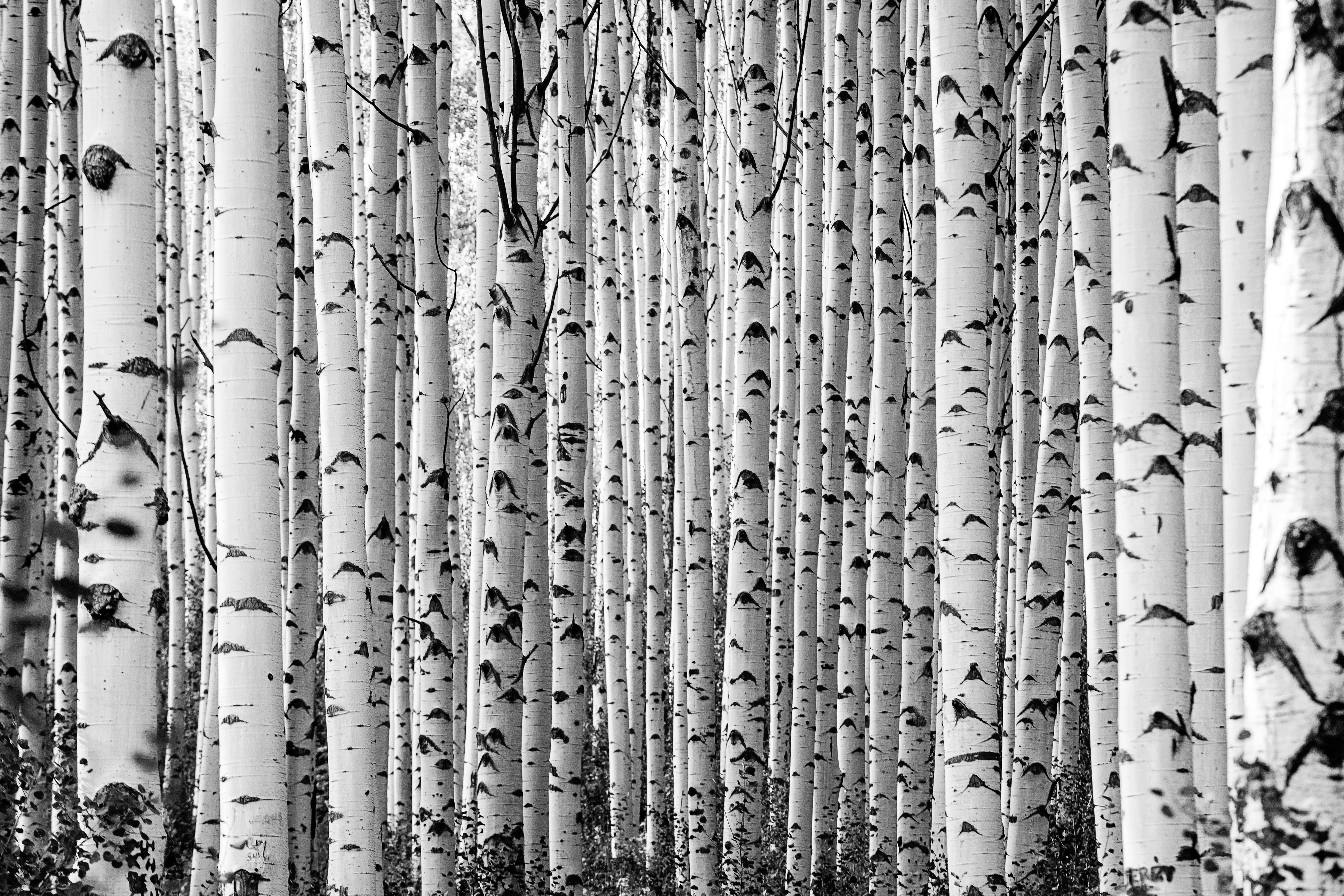 Gabriella Kubista
Commercial Account Manager - VMware
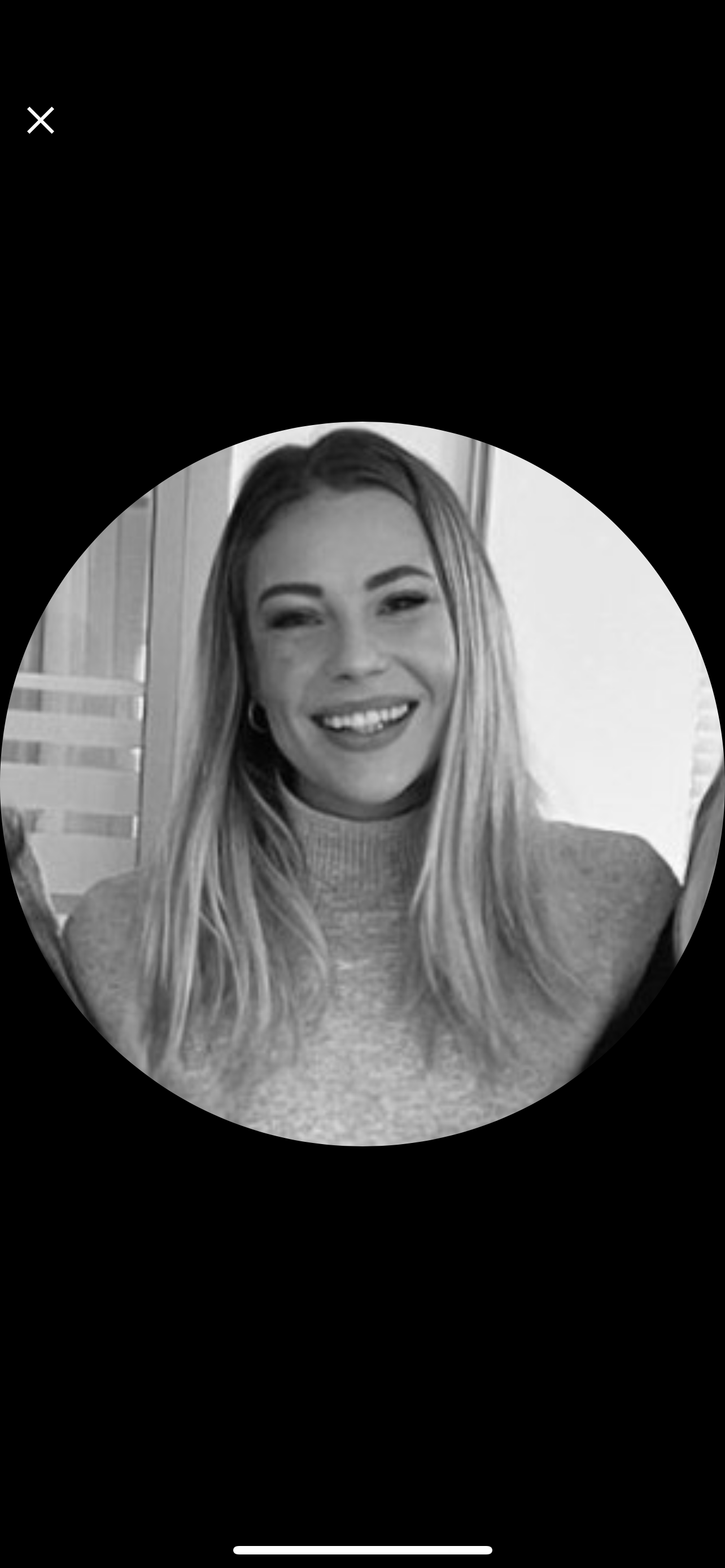 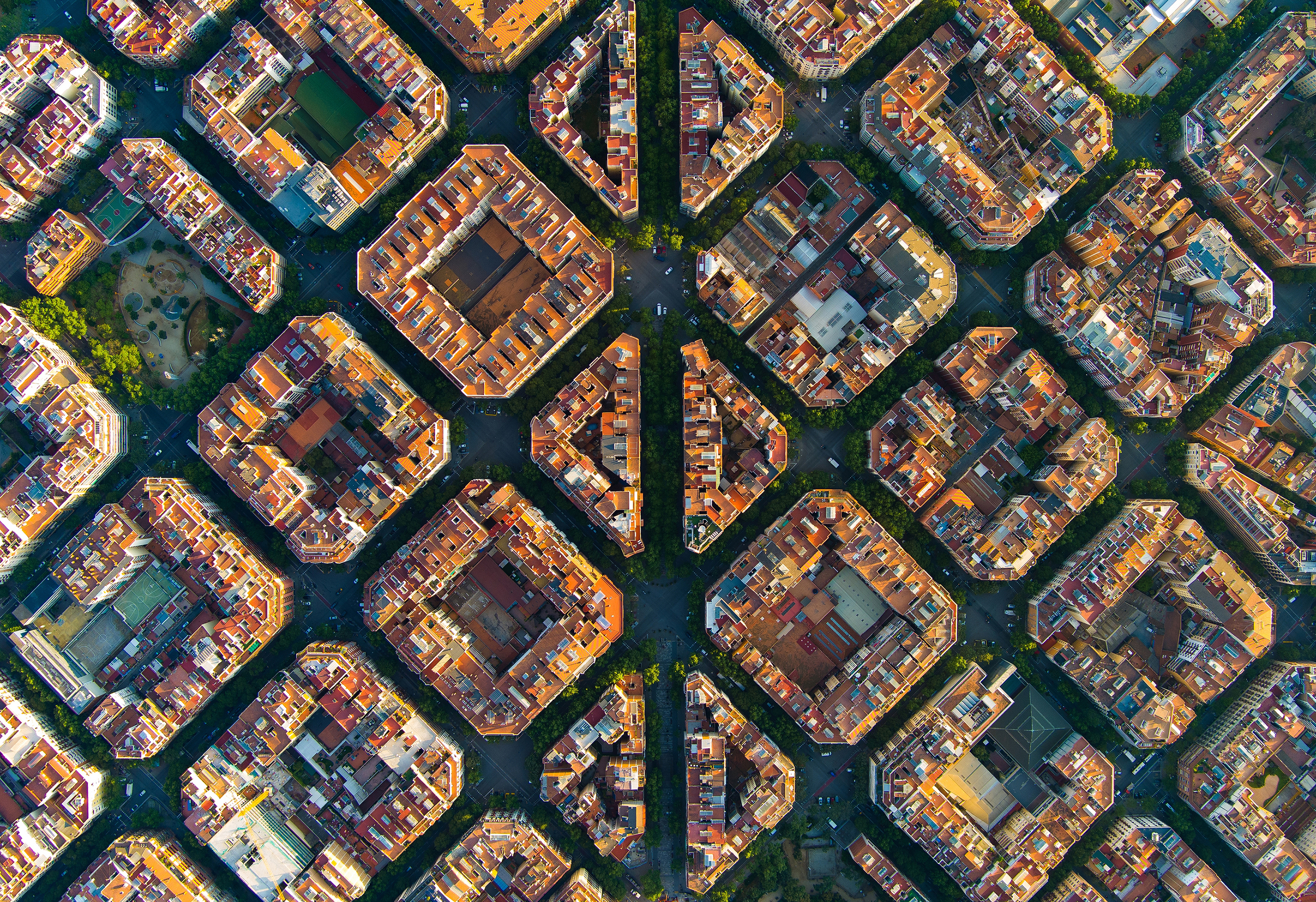 vSphere+ Hvad, hvorfor og hvordan…
Nicklas og Bloom
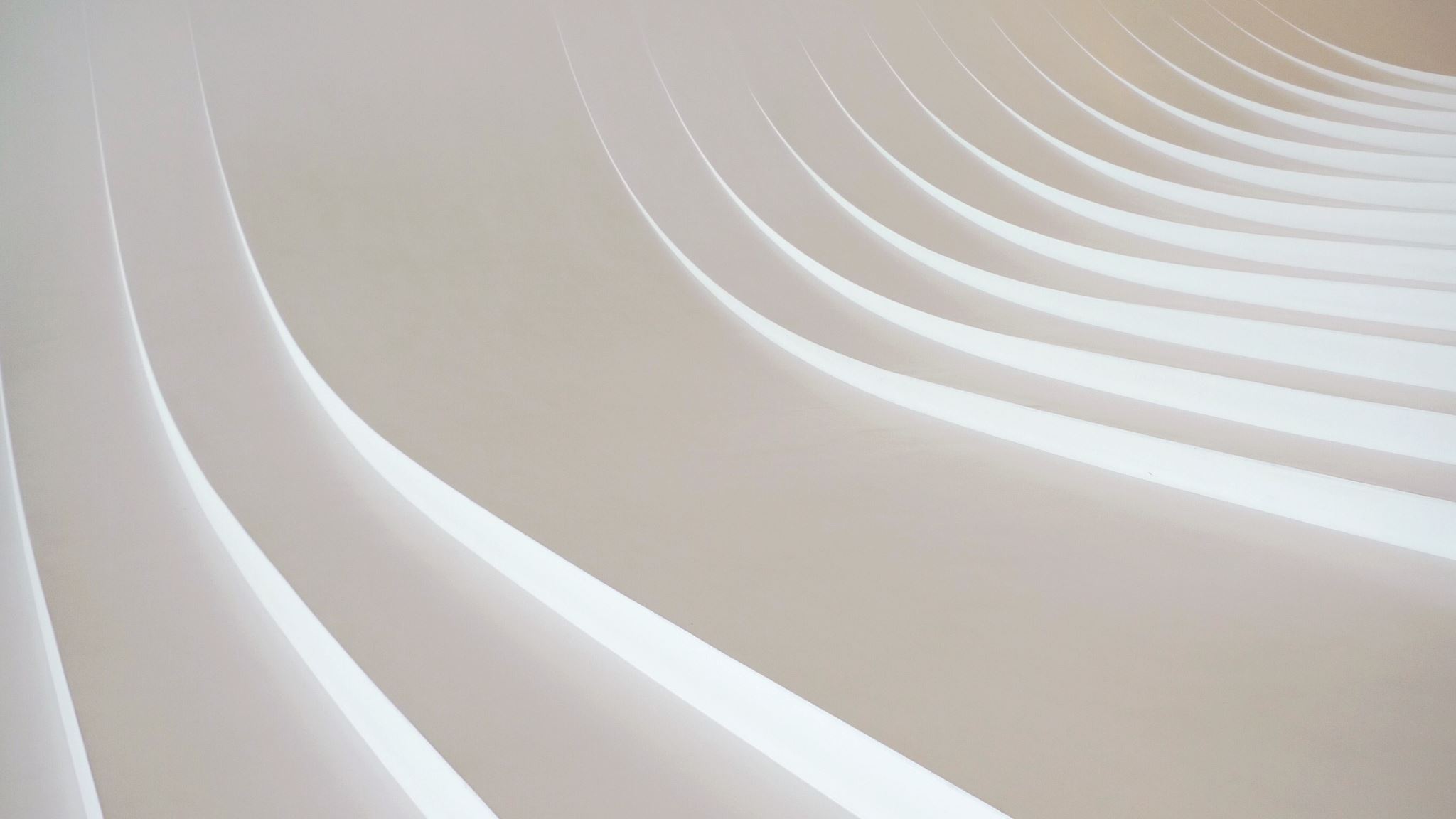 Q&A
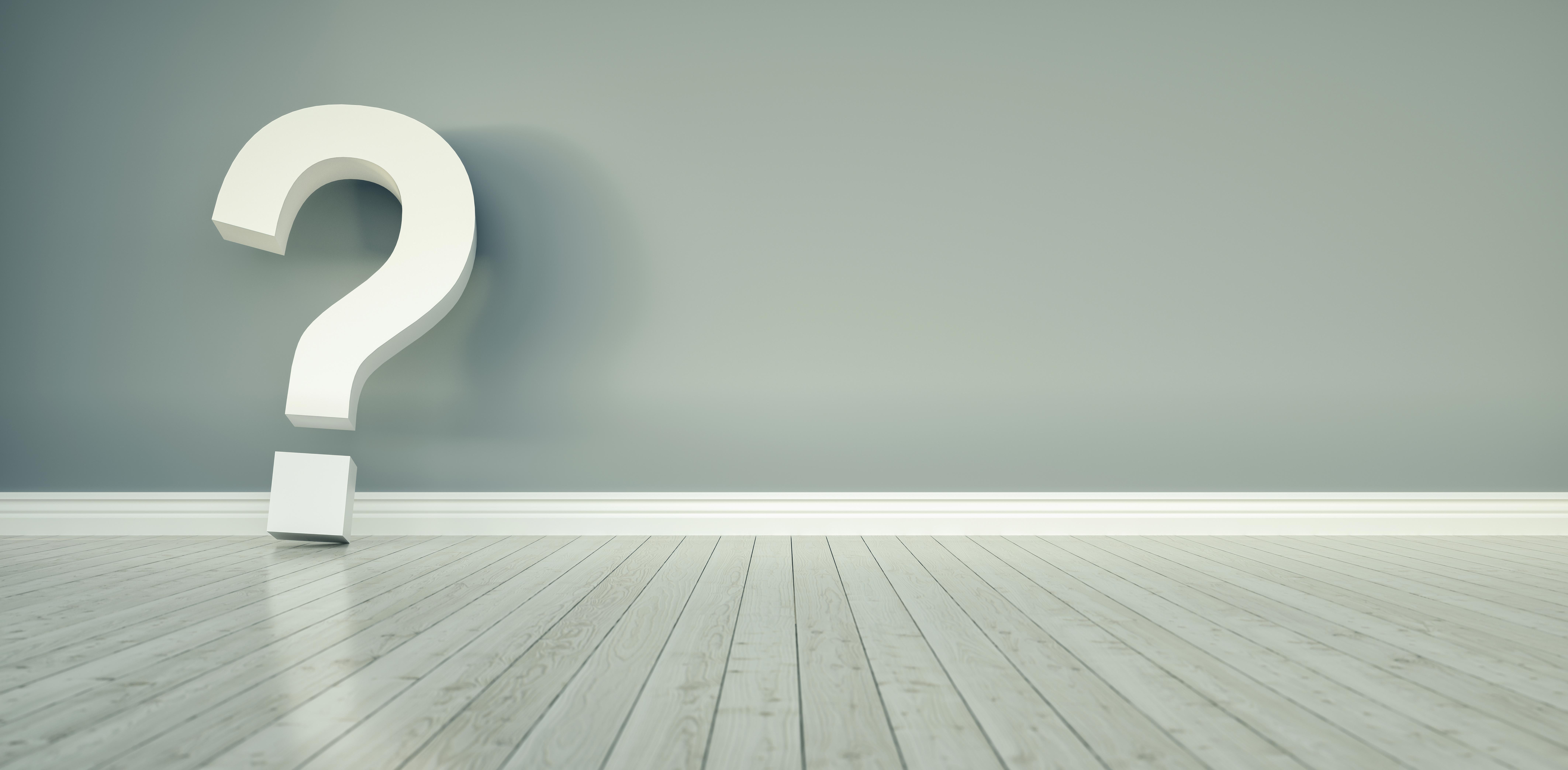